YOUR TITLE PRESENTATION
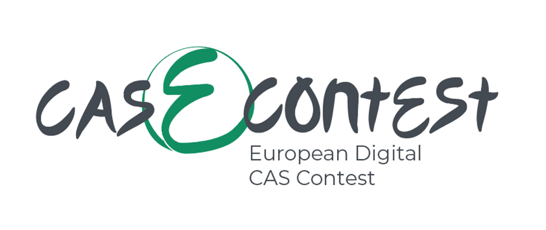 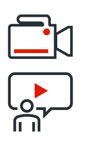 CASE #
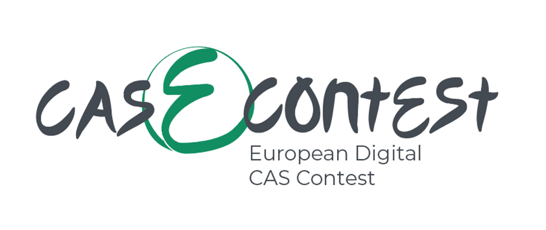 Patient description (1 slide)
Patient History

Age and gender 
Specify if Ax or Sx
Morbidities 
Previous lesions treated 
Number of lesions 
Why CAS procedure
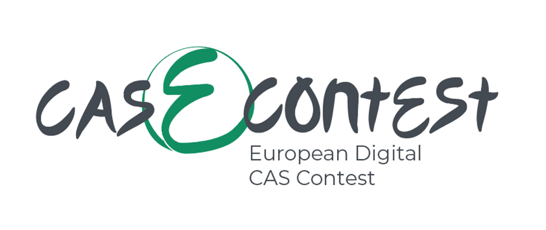 Description of the procedure (1-2 slides)
Image explaining the situation

Anatomic description (Arch type, tortuous vessel..)
Lesion location and size 
Plaque morphology

Brief description highlighting what made this case special

Medical therapy
Patient preparation
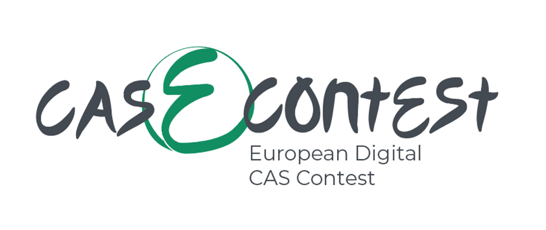 Description of the procedure (1-2 slides)
Image explaining the situation

Anatomic description (Arch type, tortuous vessel..)
Lesion location and size 
Plaque morphology

Brief description highlighting what made this case special

Medical therapy
Patient preparation
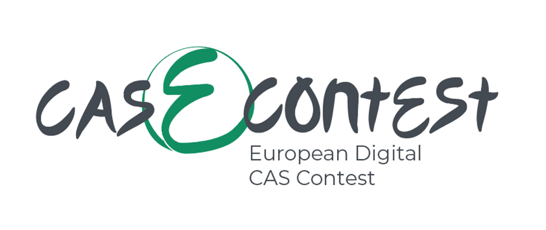 Strategy and approach (2-3 slides)
Image and brief description
Access approach 
Lesion preparation 
…

Devices used
Sheath or guide catheter..
Guidewire type 
EPD (proximal or distal) if any

Stent implantation
Stenting area (ICA / CCA…)
Size of target vessel location:    Proximal diameter (mm):  ________  Distal diam. (mm):  ________ Length:  ________
Specify stent size
	Stent used  	Diameter (mm): _______________  Length (mm): ____________
Post dilatation 
Yes / No ____	If yes Balloon size ______
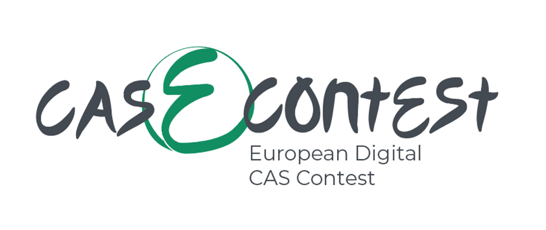 Strategy and approach (2-3 slides)
Image and brief description
Access approach 
Lesion preparation 
…

Devices used
Sheath or guide catheter..
Guidewire type 
EPD (proximal or distal) if any

Stent implantation
Stenting area (ICA / CCA…)
Size of target vessel location:    Proximal diameter (mm):  ________  Distal diam. (mm):  ________ Length:  ________
Specify stent size
	Stent used  	Diameter (mm): _______________  Length (mm): ____________
Post dilatation 
Yes / No ____	If yes Balloon size ______
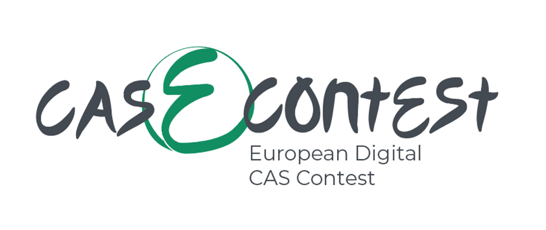 Strategy and approach (2-3 slides)
Image and brief description
Access approach 
Lesion preparation 
…

Devices used
Sheath or guide catheter..
Guidewire type 
EPD (proximal or distal) if any

Stent implantation
Stenting area (ICA / CCA…)
Size of target vessel location:    Proximal diameter (mm):  ________  Distal diam. (mm):  ________ Length:  ________
Specify stent size
	Stent used  	Diameter (mm): _______________  Length (mm): ____________
Post dilatation 
Yes / No ____	If yes Balloon size ______
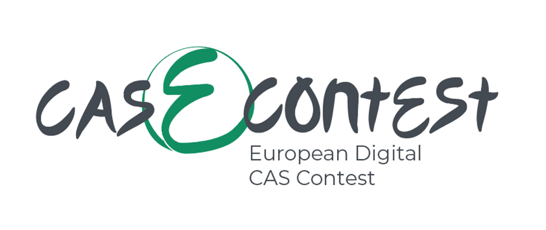 Final angio (1 slide)
Final result of the procedure
1 angio image/video  with the stent 
1 angio image/video  with the flow 


If available, follow up 30 day
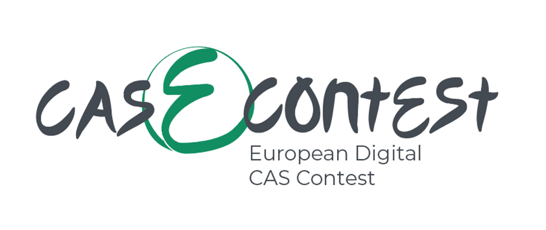 Key Takeaways (1 slide)
Key takeaways/Lessons learned
Why is this case relevant? What does it add to the current practice?
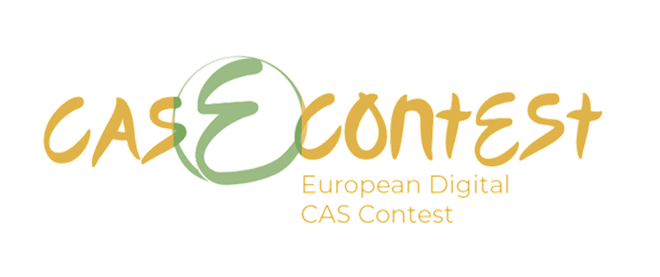 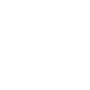 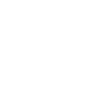 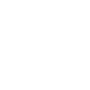